YAPI DENETİMİ VE YAPI MALZEMELERİ ŞUBE MÜDÜRLÜĞÜ
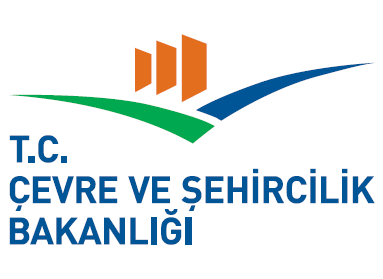 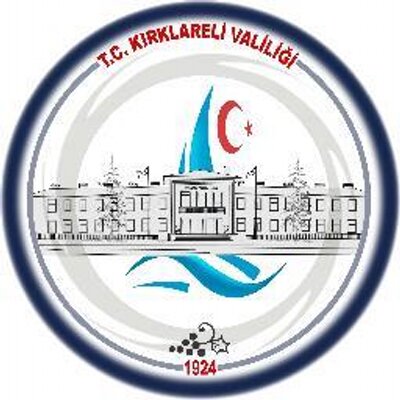 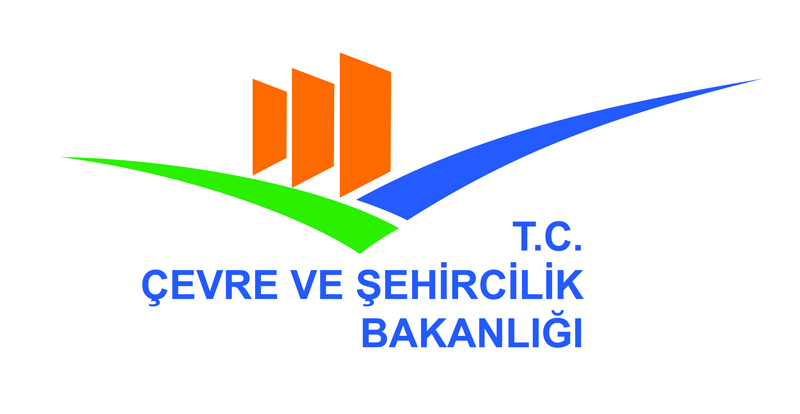 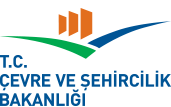 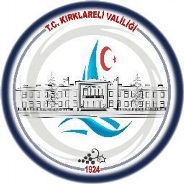 Kamu Hizmet Standartları
Kırklareli Çevre ve Şehircilik İl Müdürlüğü
2
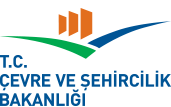 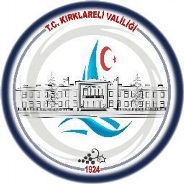 Kamu Hizmet Standartları
Kırklareli Çevre ve Şehircilik İl Müdürlüğü
3
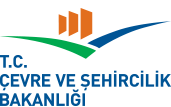 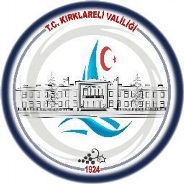 Kamu Hizmet Standartları
Kırklareli Çevre ve Şehircilik İl Müdürlüğü
4